Expo survey analysis 2024
Nat D
Skills
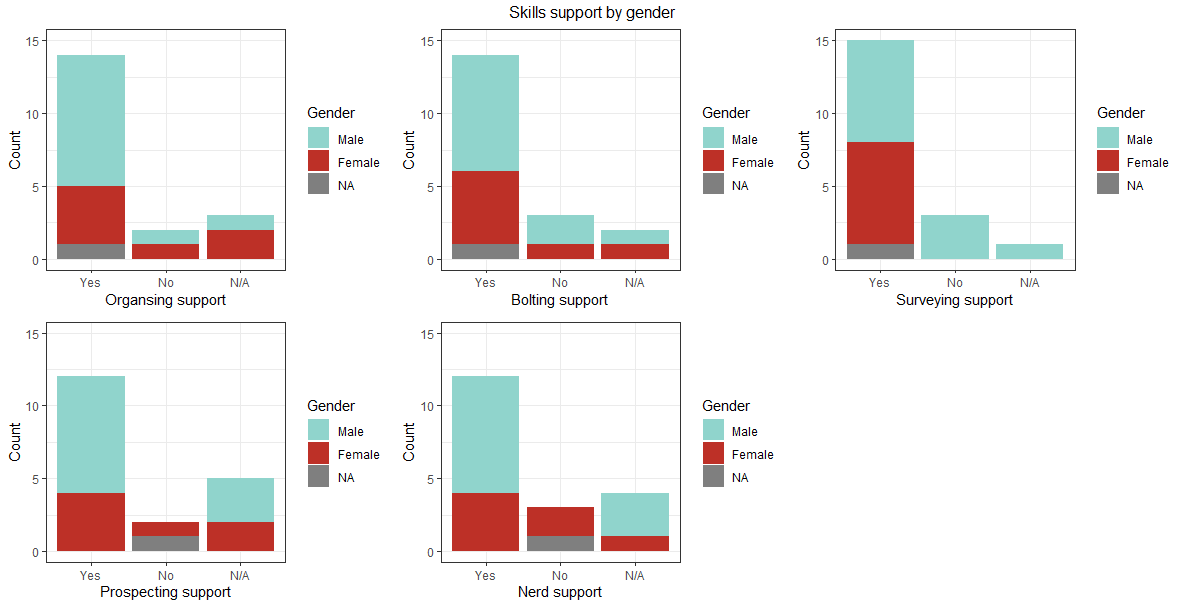 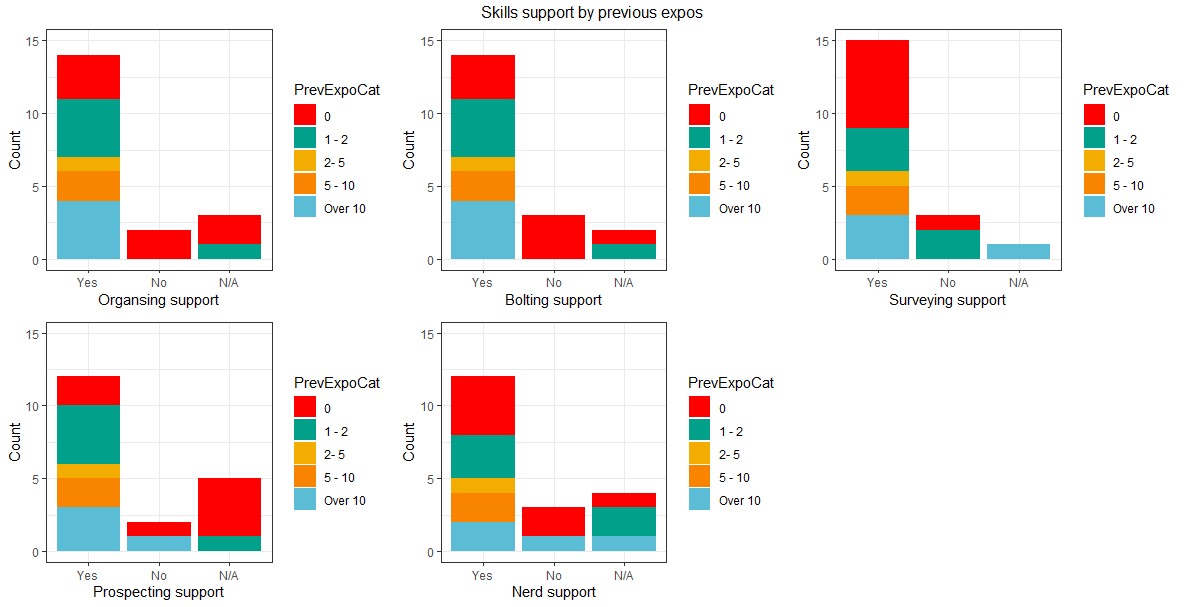 Mentorship and training
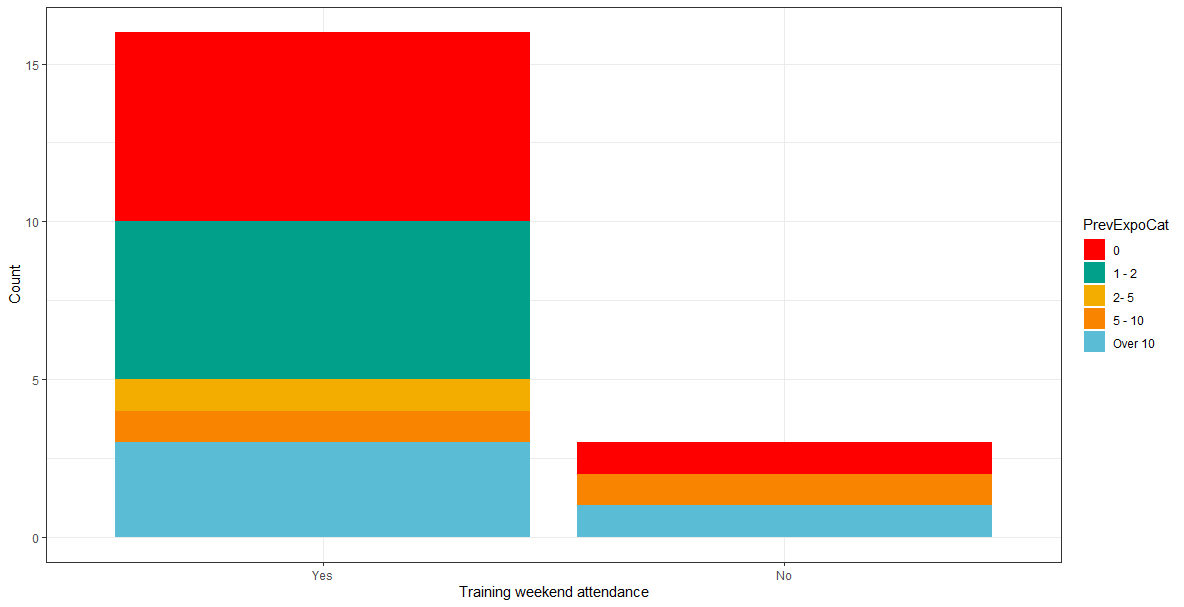 Training not covered @ training weekend
Expectations (useful bag size)
 Survey device calibration
 Informal knowledge shares (pitched at indivduals level)
 Rescue (callout) scenarios
 What non-caving kit to bring
 Data entry
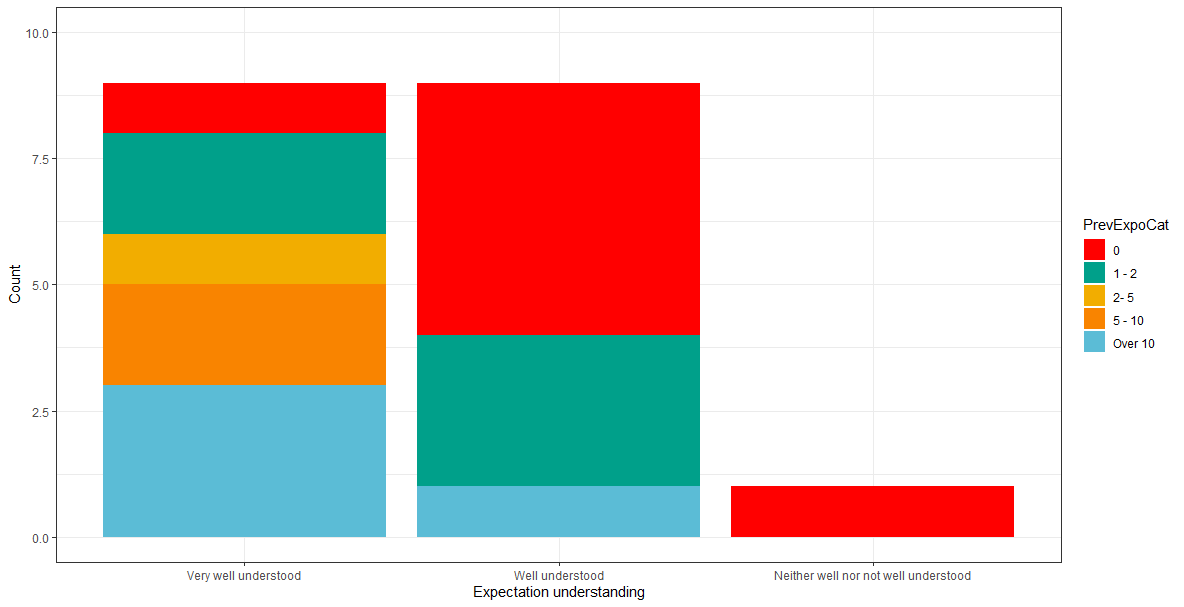 Mentorship
Around 85% of people with a mentor spoke to their mentor before expedition
 Around 55% of people with a mentor caved with their mentor on expo
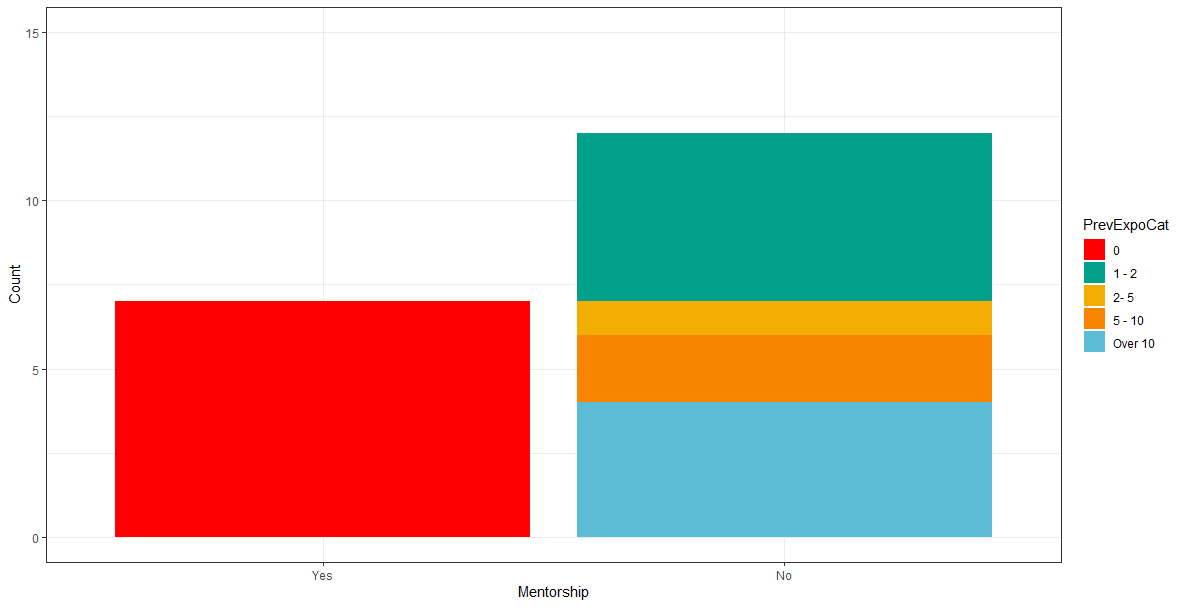 Mentorship improvements
Allocate mentors ASAP (e.g. closer to training weekend)
 Make sure people know their mentors and are well suited (with aligned skills/ambitions)
 Mentor needs to be willing to focus on mentee rather than own personal goals
 More active mentoring
 Multiple mentors per mentee
 Better temporal distribution of new folks across expo
 More structure (?)
Caving safety
Caving safety
Most trips (but not all!) checked weather most of the time (but not all!) 
 Most trips (but not all!) took appropriate gear most of the time (but not all!)
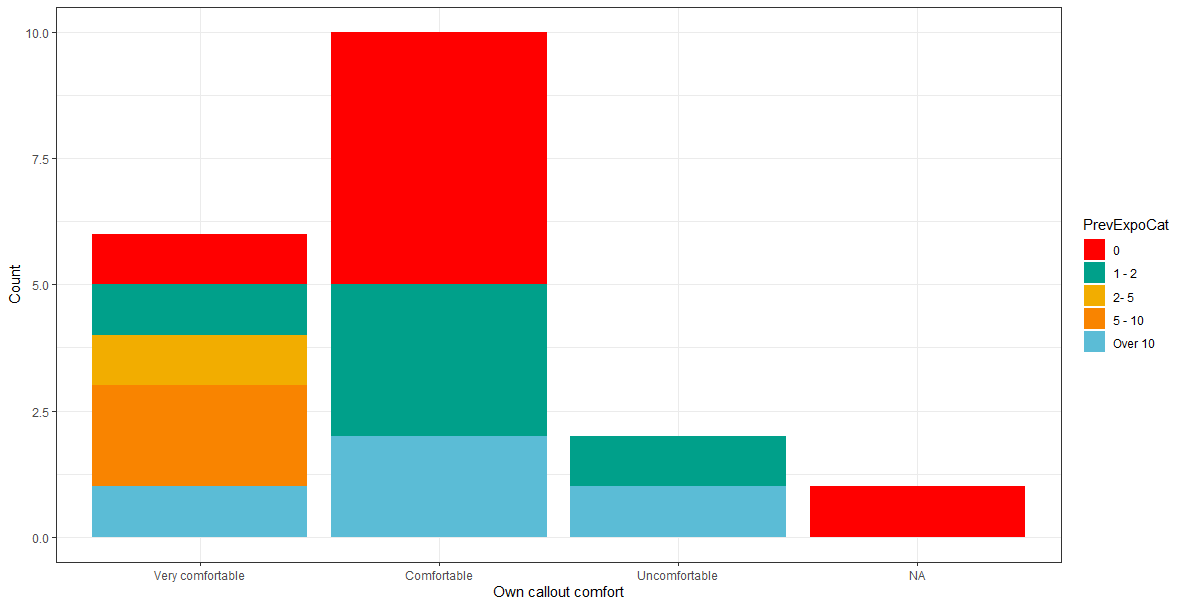 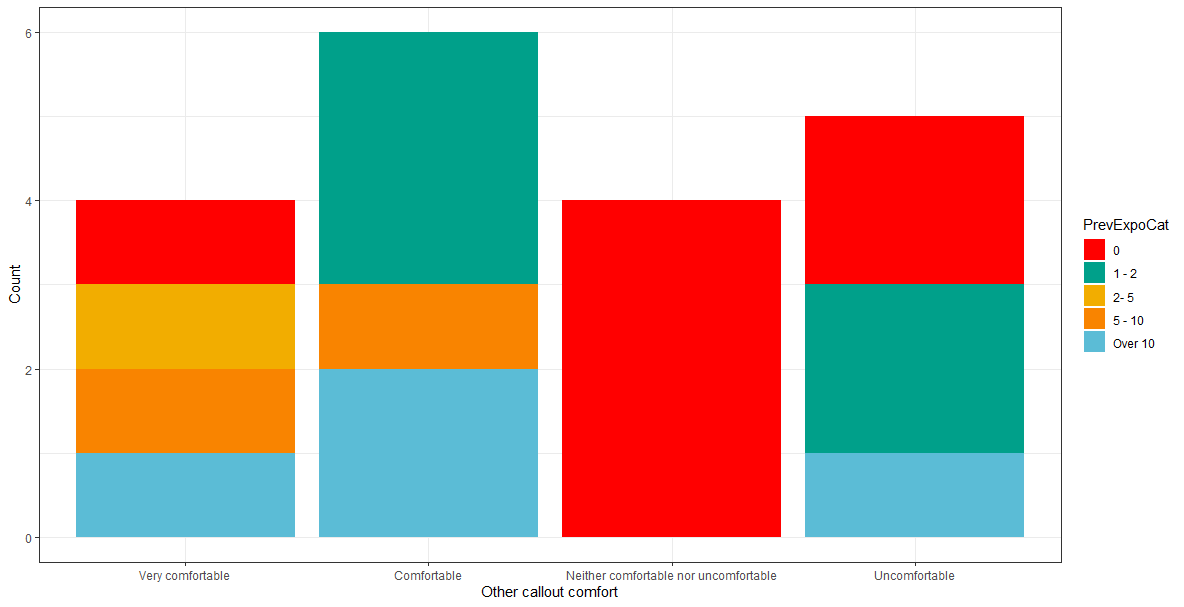 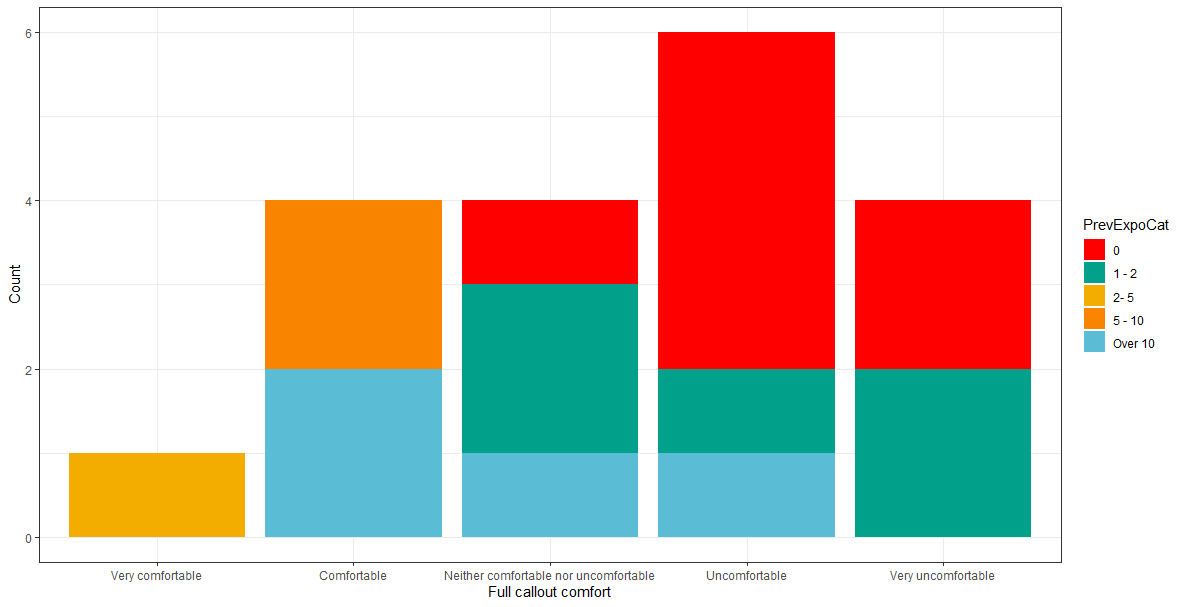 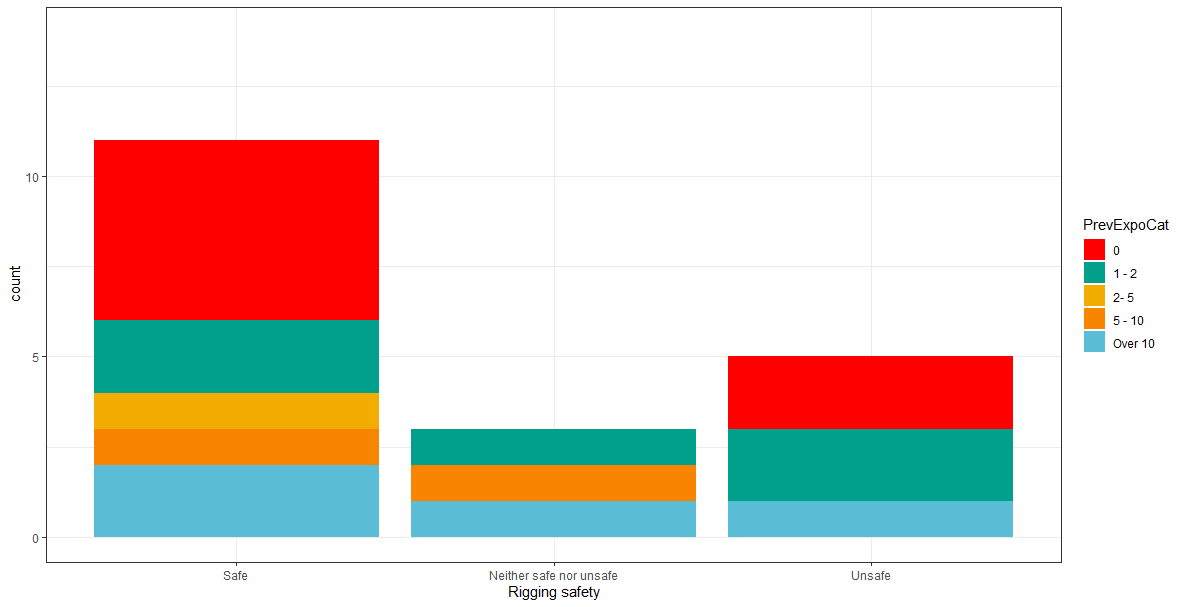 Rigging
Balkon rigging mostly OK, Homecoming rigging worse (awful in places)
 Single bolts rebelays could be turned into y-hangs
 “Traverse lines in ***[Homecoming] were terrifying”; loose traverses
 Rope rub
 Water and about how to avoid it (especially when rigging in the dry)
 Trade routes only rigged by people who have been on a derig who “know the pain of many bags on slack traverses and on loose or tight hanging rebelays”
 “Issues cascade as novices become accustomed to the low standards and then copy what they see”
Wrap up
Other feedback
Need some shallow cave
 More work on expo drills needed/sorting gear sooner and/or with bigger budget
 Bigger budgets for rigging gear
 Food could be improved
 People should be on expo for either rigging or derigging (either without enough people is miserable)
 2 camps made things harder
 Communicate callout expectations
 Some trips without much experience (=rubbish bolting)
 Inexperienced people not getting on trips/feeling like a burden
 Website is overwhelming
What worked well
Keen new people with the right skill/experience level
 Underground camping set up worked well
 Meshes good
 New drills good
 Lots of caving
 Mentorship scheme (but needs tweaking)
 Retrospection
 Top and garlic camp worked well